ΟΙ ΣΟΥΠΕΡ ΗΡΩΕΣ ΤΩΝ ΜΑΘΗΜΑΤΙΚΩΝ!
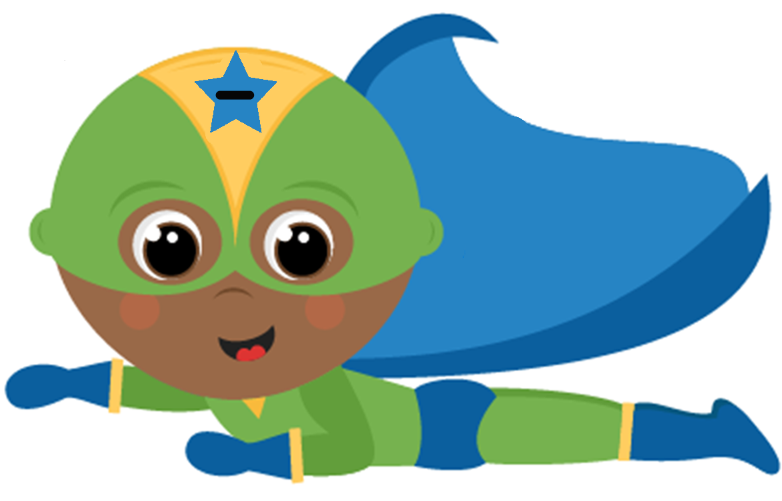 ΣΟΥΠΕΡ-ΠΛΗΝ!
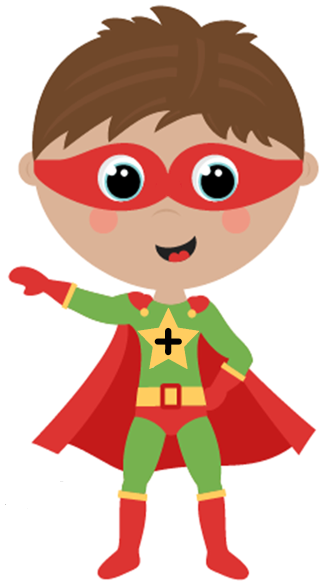 ΣΟΥΠΕΡ-ΣΥΝ!
Γεια σας παιδιά!
Είμαι ο Σούπερ - Συν!
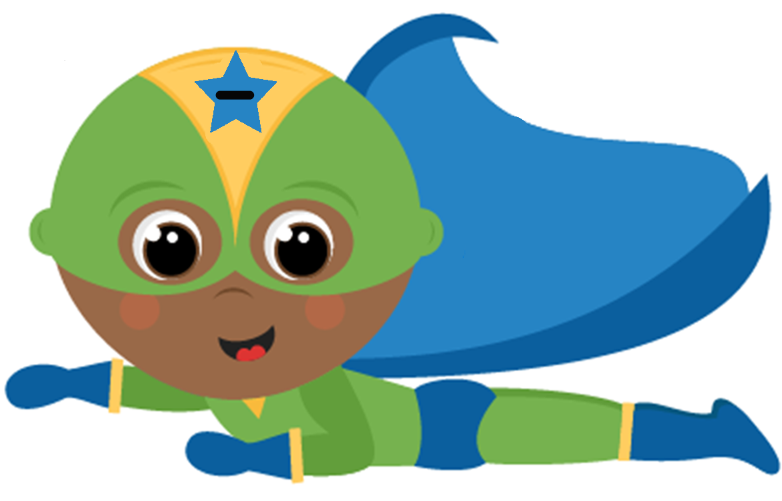 Είμαι σούπερ ήρωας, με σούπερ δυνάμεις!
Αφού γνωριστήκαμε θα σας πω ποια είναι η σούπερ δύναμή μου!
Μπορώ να παίρνω πράγματα από τους άλλους πολύ γρήγορα…!
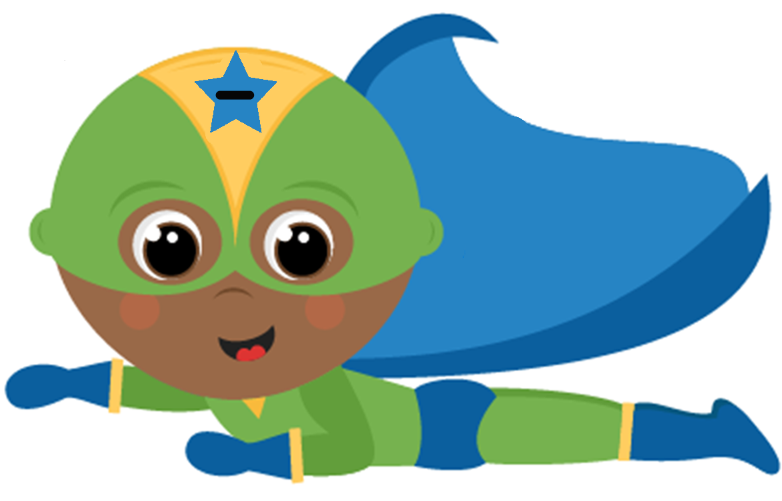 Η αγαπημένη μου λέξη είναι το «βγάζω»!
Και όπως όλοι οι σούπερ ήρωες έχω το αγαπημένο μου σύμβολο! Το είδατε πάνω στη στολή μου;
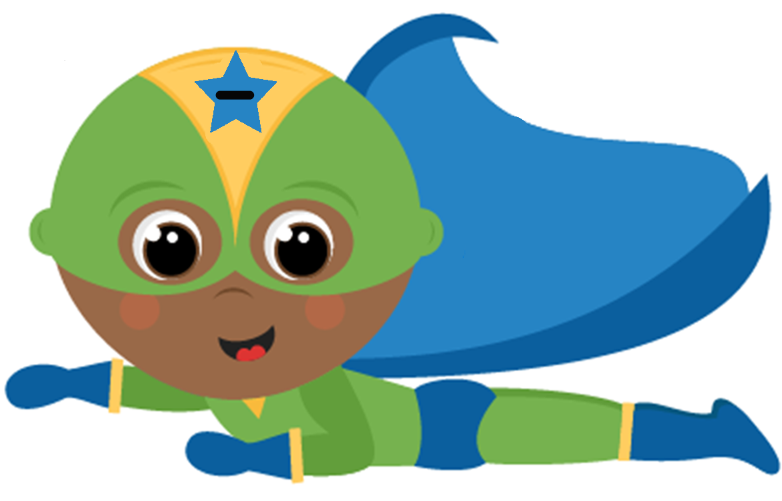 Το βρήκατε! Είναι αυτό μέσα στο αστεράκι:
-
Ονομάζεται «πλην», 
από εκεί πήρα και το όνομά μου, 
Σούπερ - Πλην!
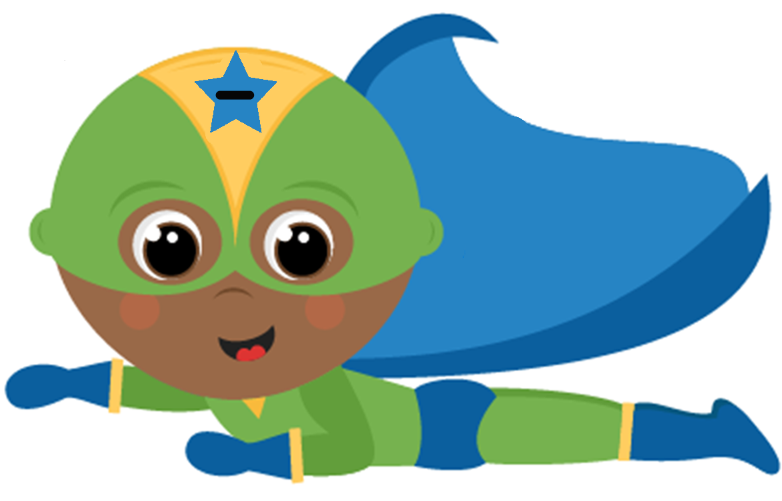 Θα σας πω κι ένα τελευταίο μυστικό… Αγαπώ πολύ τα χρωματιστά κυβάκια… 
Μου αρέσει να παίρνω μερικά από αυτά και μετά να μετράω πόσα έμειναν!
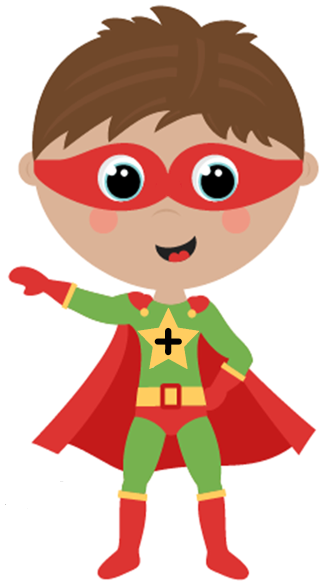 Γεια σας παιδιά!
Είμαι ο Σούπερ - Συν!
Είμαι σούπερ ήρωας, με σούπερ δυνάμεις!
Αφού γνωριστήκαμε θα σας πω ποια είναι η σούπερ δύναμή μου!
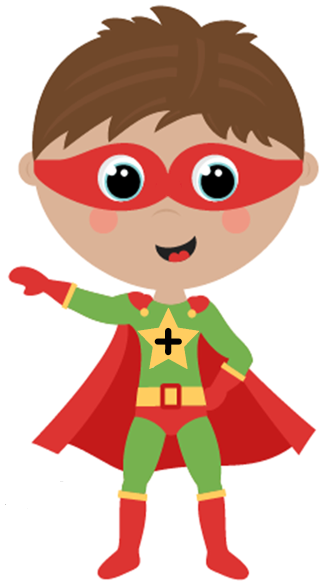 Μπορώ να βάζω όλα μαζί πολλά πράγματα πολύ γρήγορα!
Η αγαπημένη μου λέξη είναι το «και»!
Και όπως όλοι οι σούπερ ήρωες έχω το αγαπημένο μου σύμβολο! Το είδατε πάνω στη στολή μου;
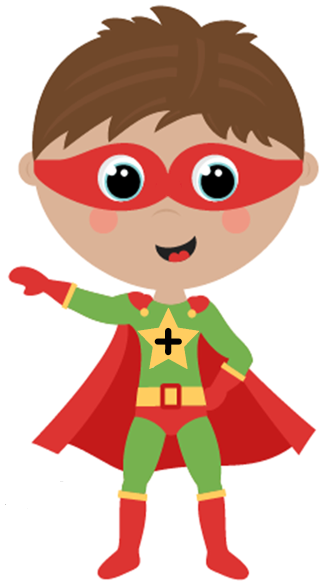 Το βρήκατε! Είναι αυτό μέσα στο αστεράκι:
+
Ονομάζεται «συν», 
από εκεί πήρα και το όνομά μου, 
Σούπερ - Συν!
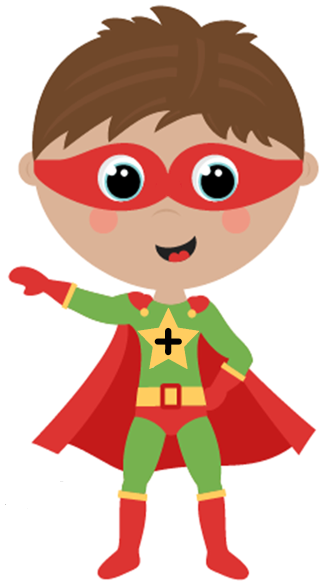 Θα σας πω κι ένα τελευταίο μυστικό… Αγαπώ πολύ τα χρωματιστά κυβάκια… 
Αυτά μου αρέσει να βάζω όλα μαζί και μετά να μετράω πόσα είναι συνολικά!
Οι Σούπερ Ήρωες των Μαθηματικών!
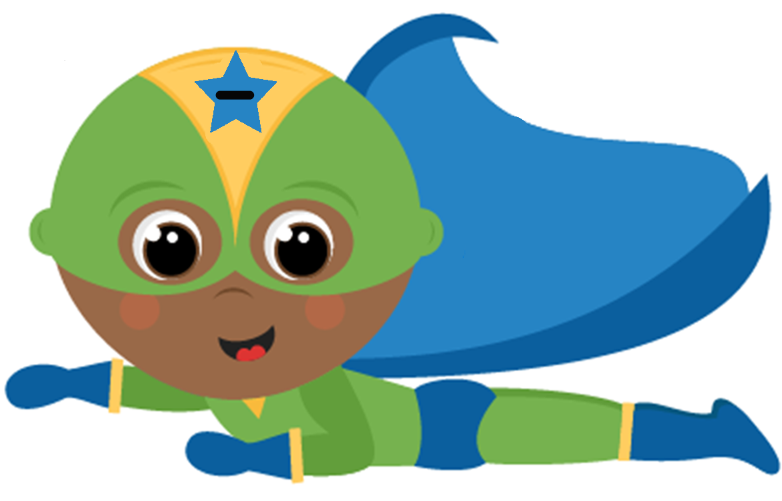 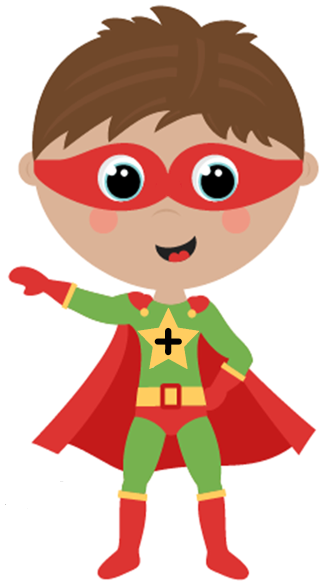 Θα τα ξαναπούμε σύντομα παιδιά! Θα είμαστε κάθε μέρα μαζί, στην τάξη σας!